STIAMO A CASAMA NON SUL DIVANO
CLASSE PRIMA
GIOCO 1SPEED LADDER
Disegnare sul pavimento 2 o più quadrati con lo scotch di carta di dimensioni 40x40cm.
Eseguire saltelli a piedi uniti a destra e sinistra.
Eseguire saltelli a piedi uniti avanti-indietro.
Come gli esercizi precedenti ma con un solo piede
Esegui una sequenza di salti, con 2 o 1 piede solo, cercando la massima velocità
GIOCO 2BOX CHALLENGE
Posizionare una scatola tra i due concorrenti e depositare all'interno dei fogli di carta sui quali sono riportate delle operazioni
A circa 5/6 passi dai giocatori posizionare due cestini appartenenti a ognuno di essi
Al "Via" prendere un foglio all'interno della scatola, risolvere a mente l'operazione e accartocciare il foglio 
Se il risultato è positivo lanciare nel proprio canestro. 
Se, al contrario, il risultato è negativo lanciare nel cestino dell'avversario.

SFIDA: Vince chi allo stop del gioco ottiene più fogli all’interno del proprio cestino
GIOCO 3ROTOLA E SEGNA
Posizionare contro al muro due scatole, con la parte aperta verso di voi, distanziate 4/5 passi tra di loro. 
A circa 2 metri dalle porte posizionare delle linee di lancio dove mettere delle palline, tre per parte, con le quali dovrete fare gol.
Partire in mezzo alle due linee di lancio da posizione supina (pancia a terra) 
Effettuare dei rotolamenti, prima verso sinistra e poi verso destra, fino ad arrivare di fronte alle palline
Prendere una pallina e da quella posizione lanciarla per cercare di fare gol nella scatola. 
Dopo aver lanciato, rotolare dalla parte opposta e fare un altro tiro e così via fino a lanciare tutte le palline. 
Vince chi fa più gol su 6 tiri a disposizione.
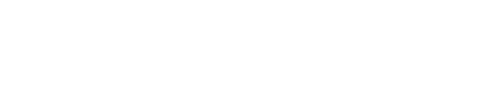